Halogenderiváty
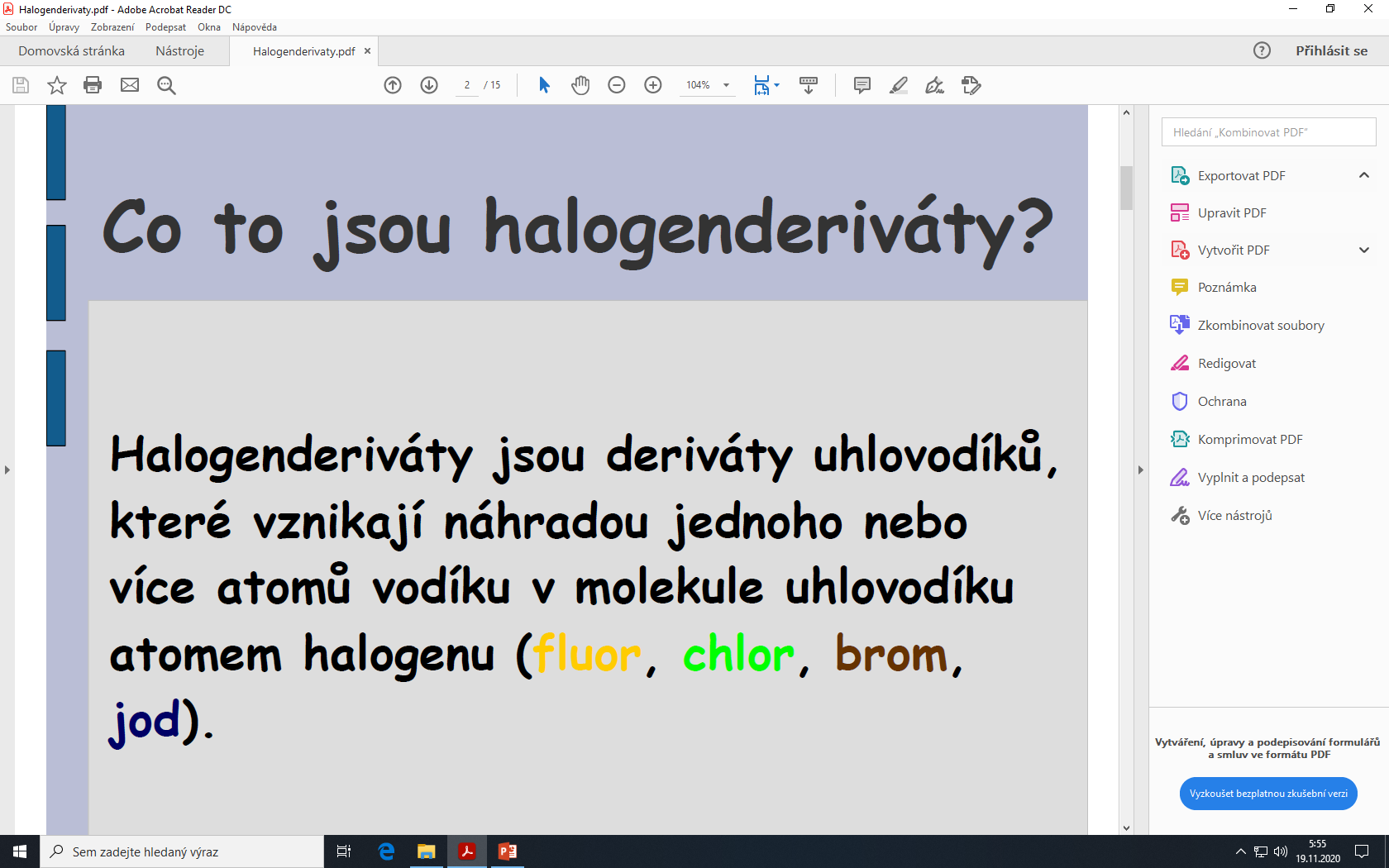 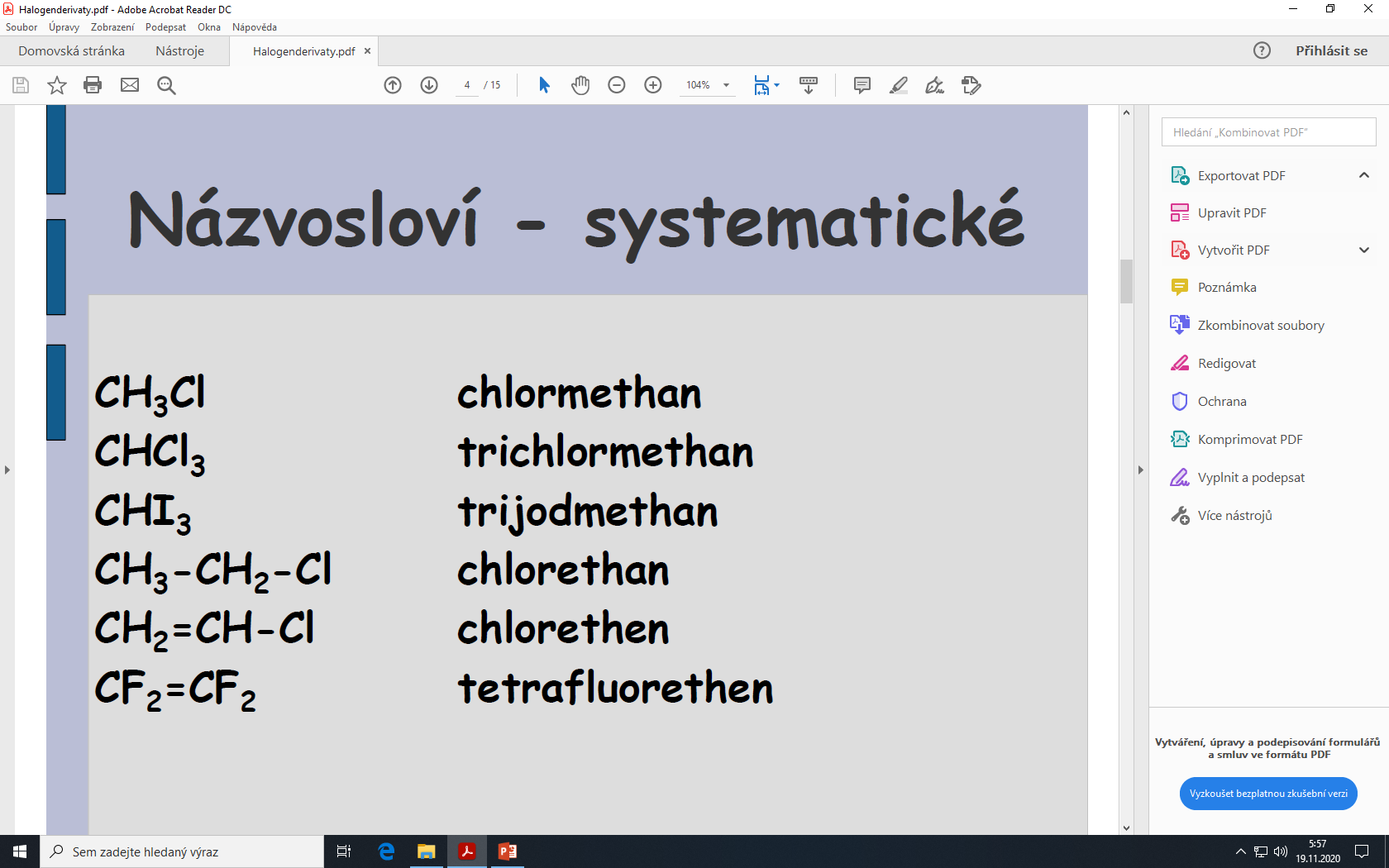 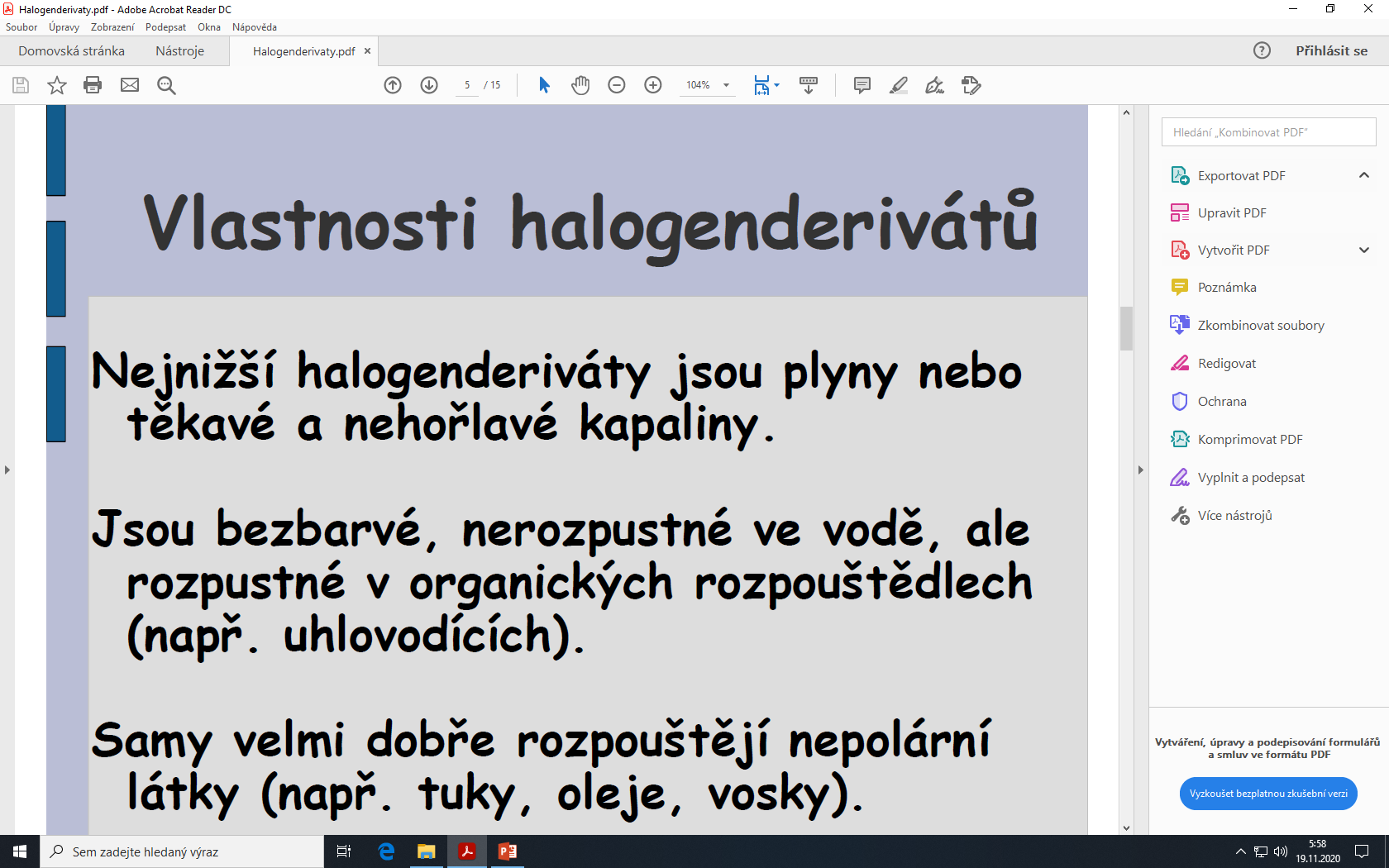 Použití halogenderivátů
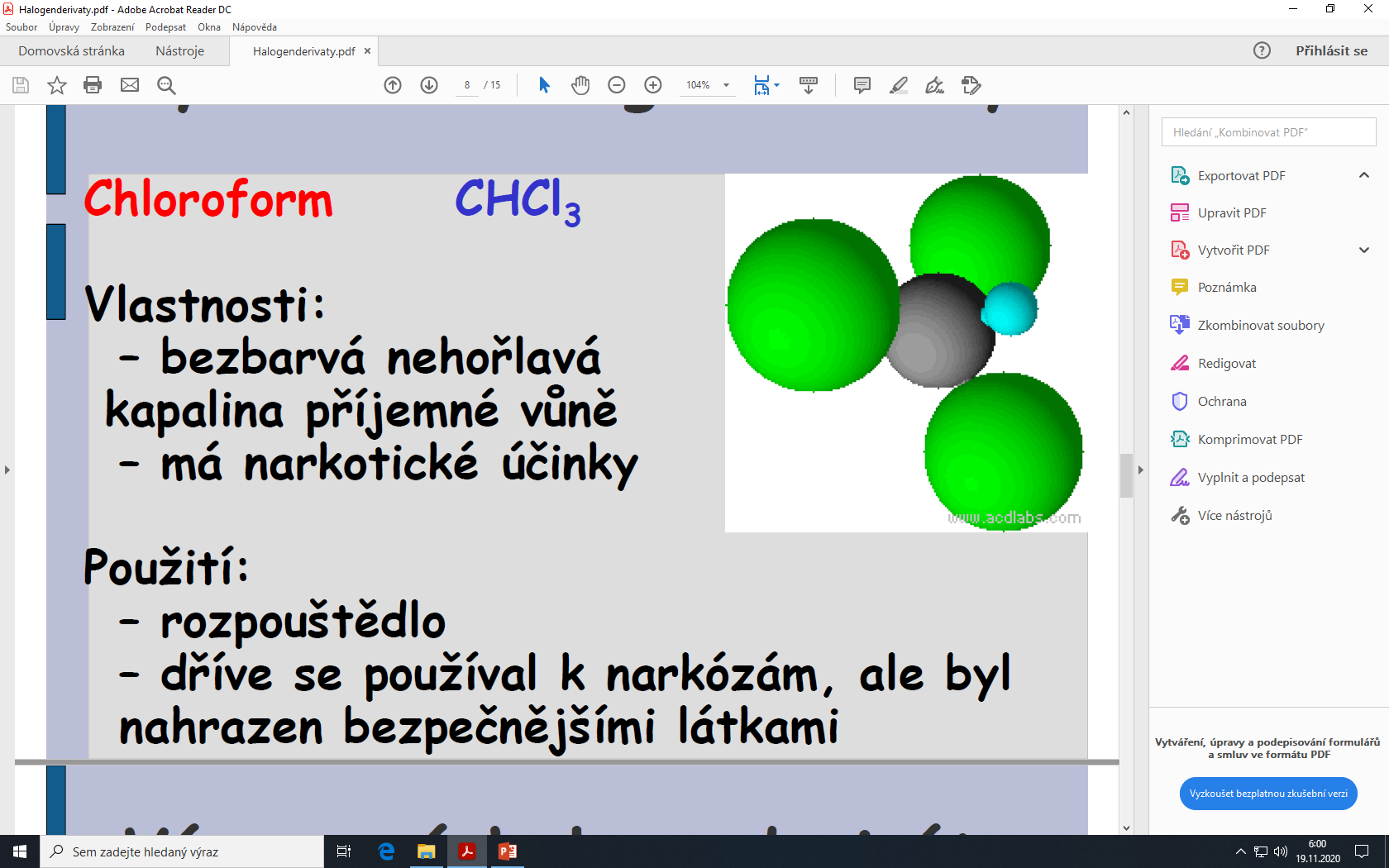 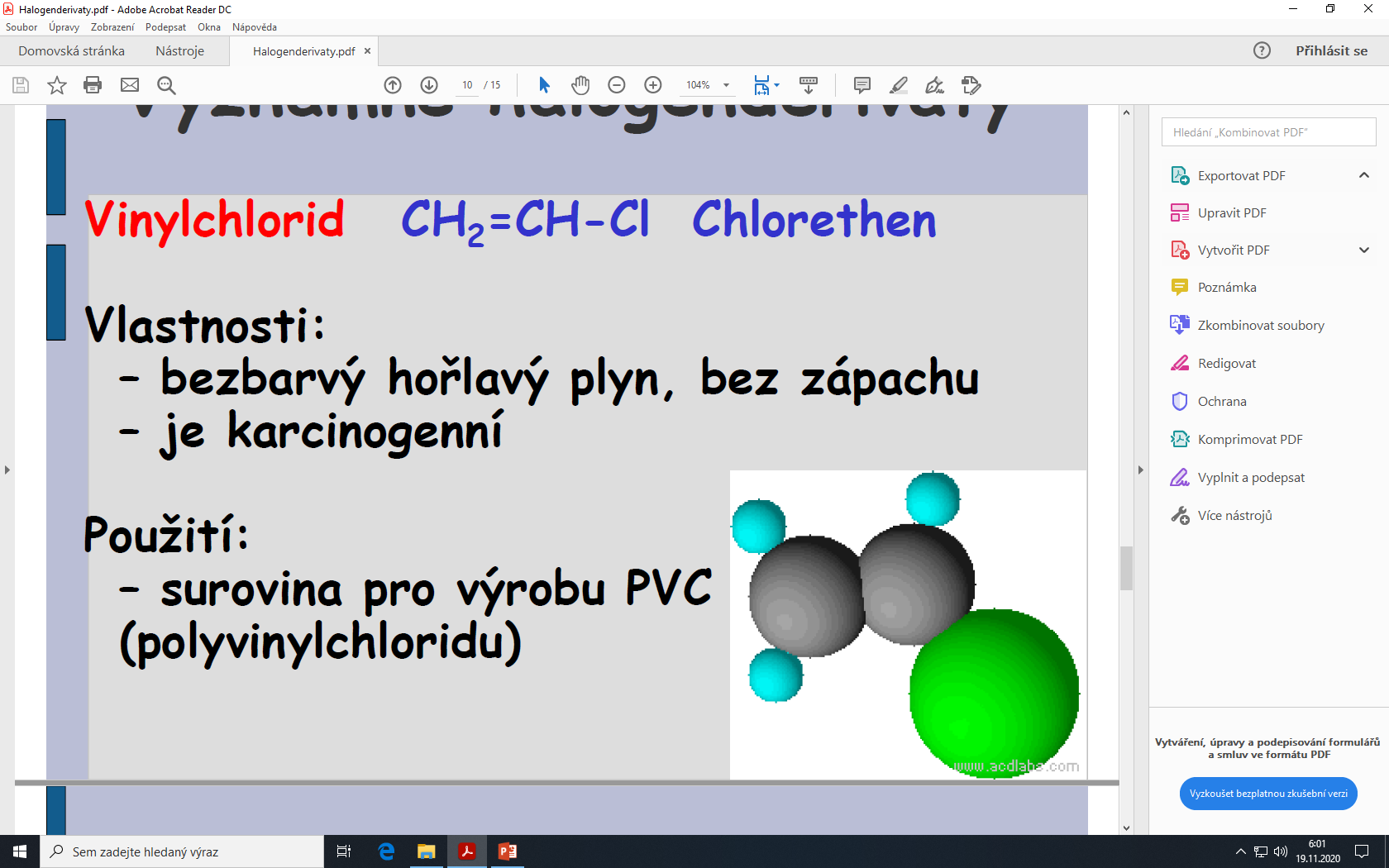 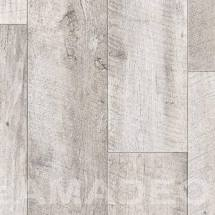 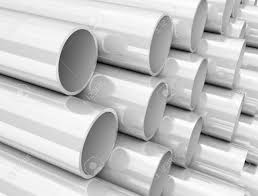 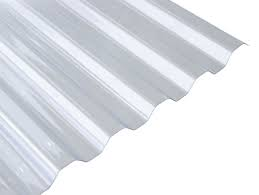 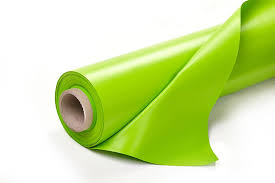 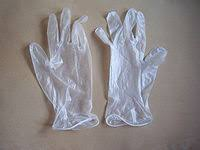 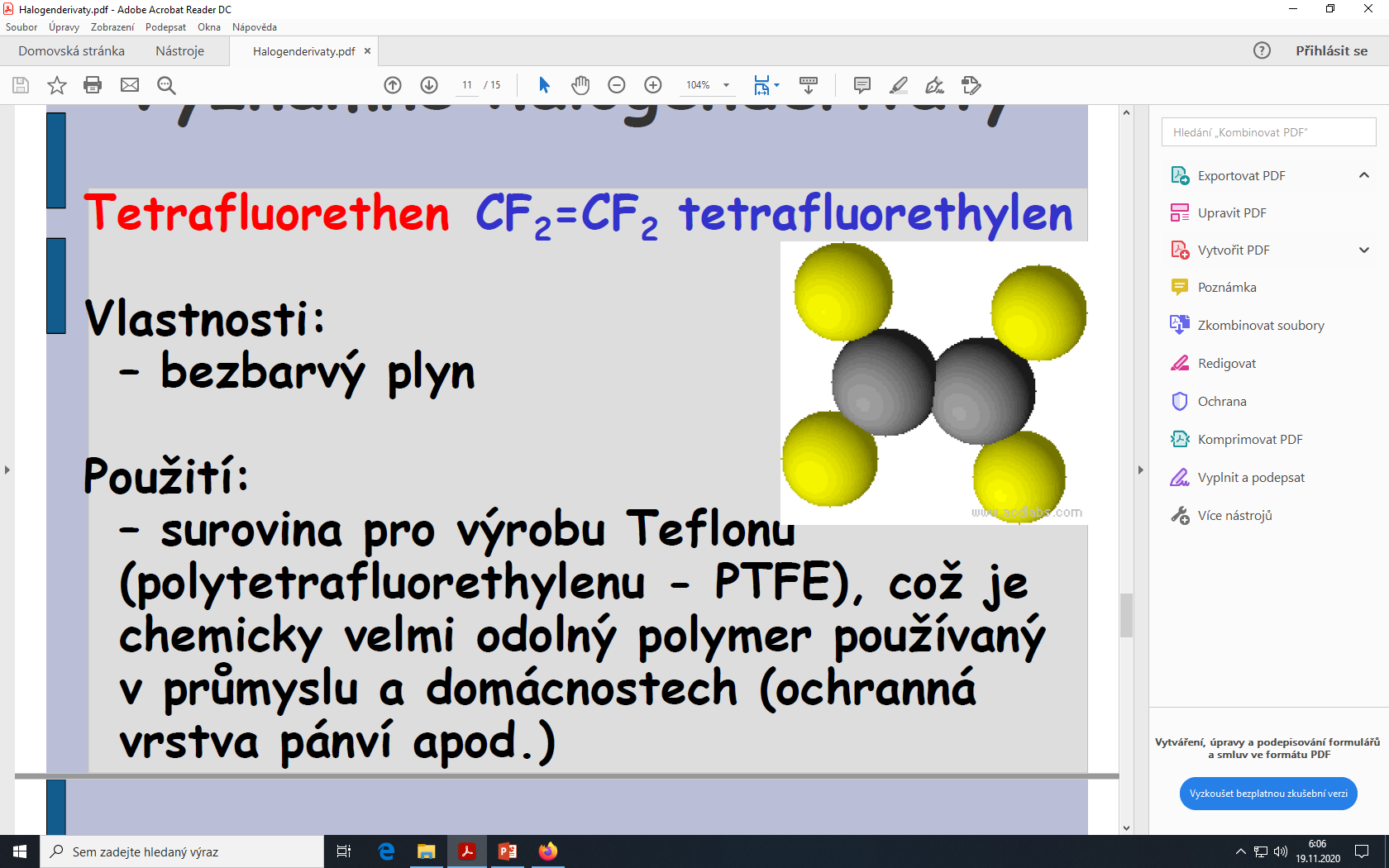 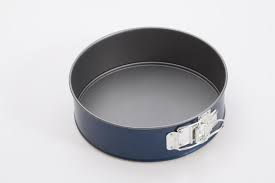 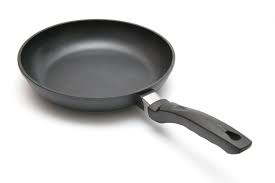 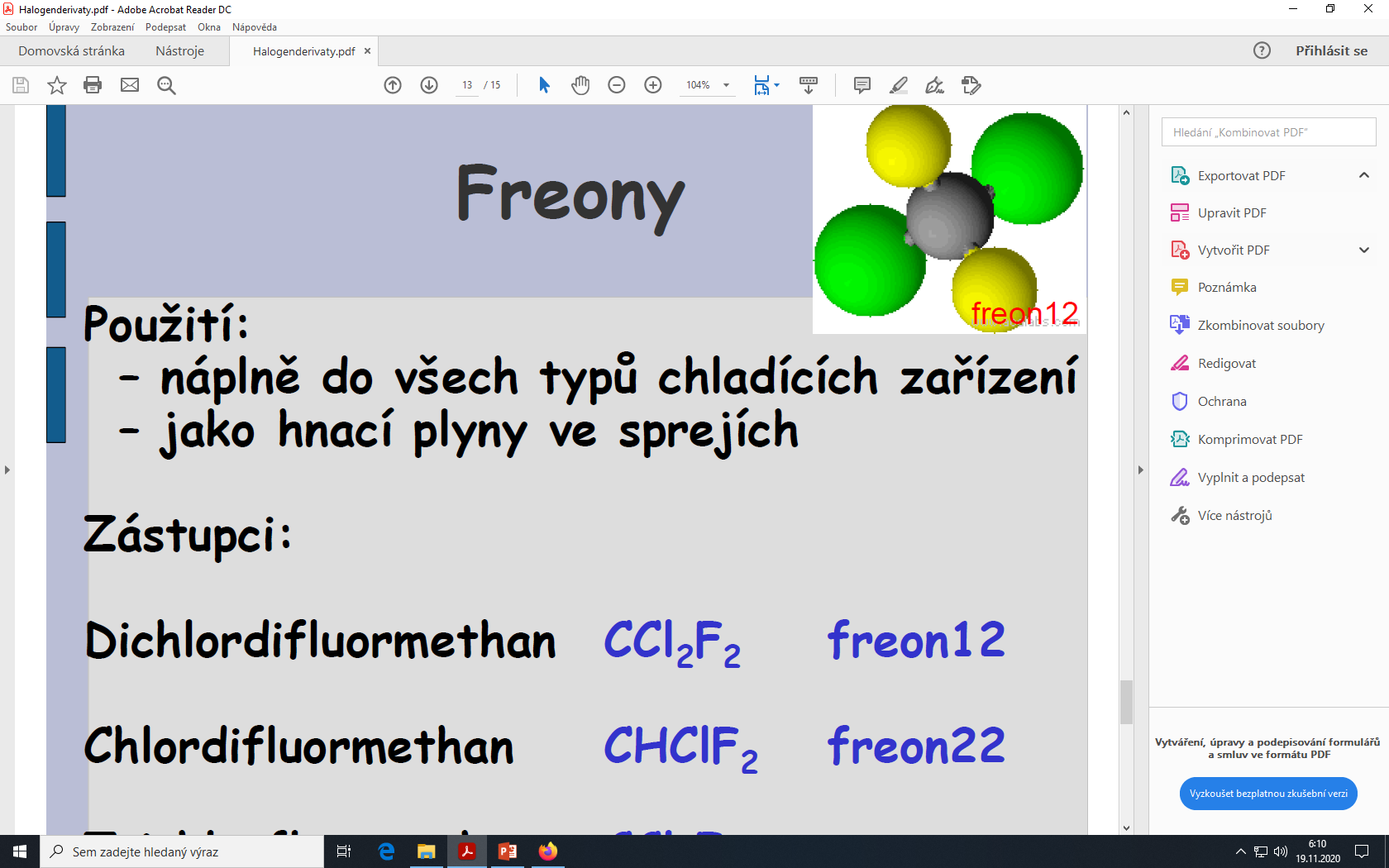 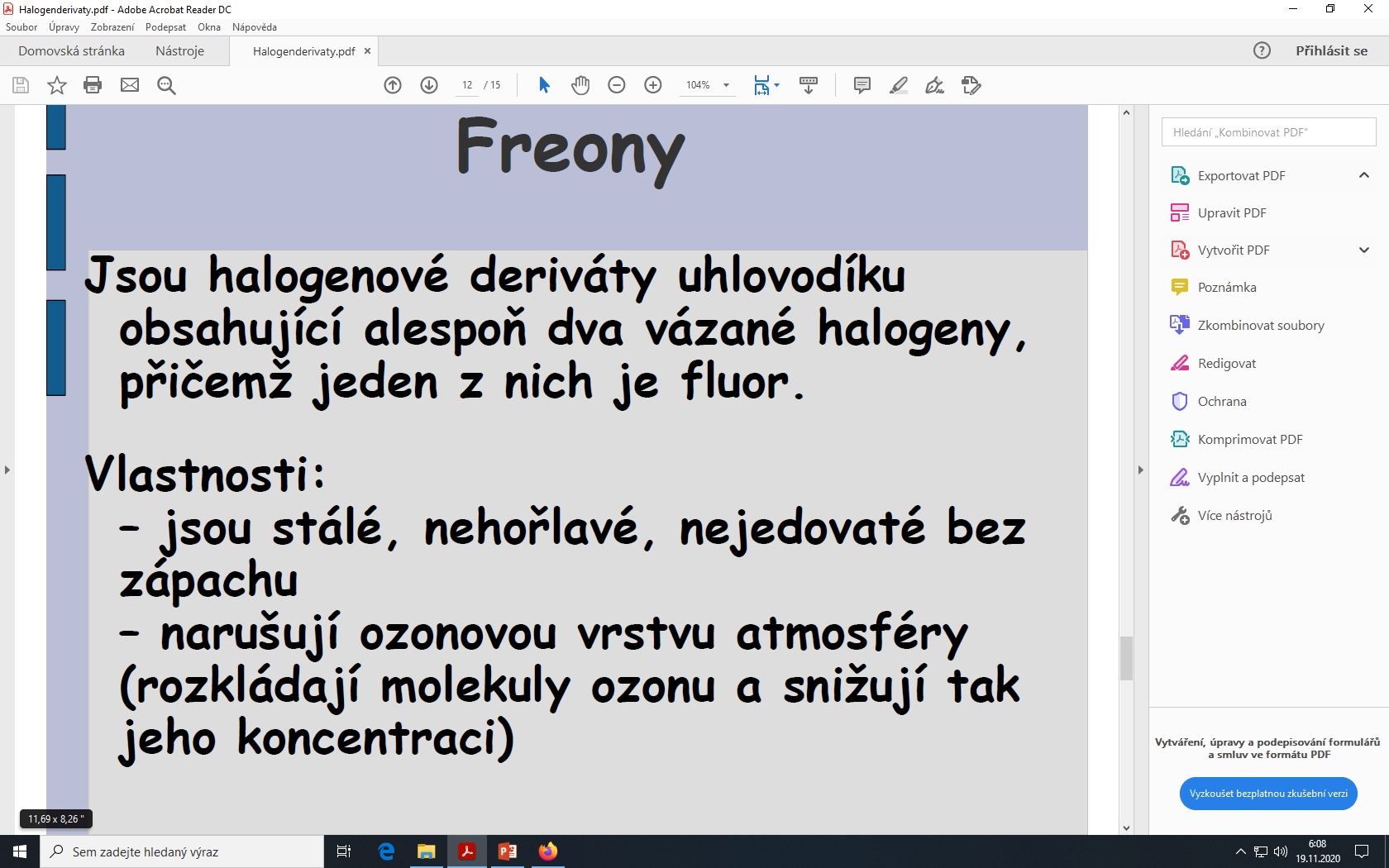 DÚ z online hodiny
Projít si znova prezentaci na další online hodinu
Vytvořit
 vzorec  - brompropan
název    CH3CH2I

Co znamená, že látka je karcinogenní?
Co způsobí pyrethrin? Kde je obsažen?

Nafotit  a zaslat na dagmar.hegrova@zspilnikov.cz do 24. 11.